The future of prehospital
Emergency
medicine
MG van Vledder
Traumachirurg
MMT-arts Lifeliner 2
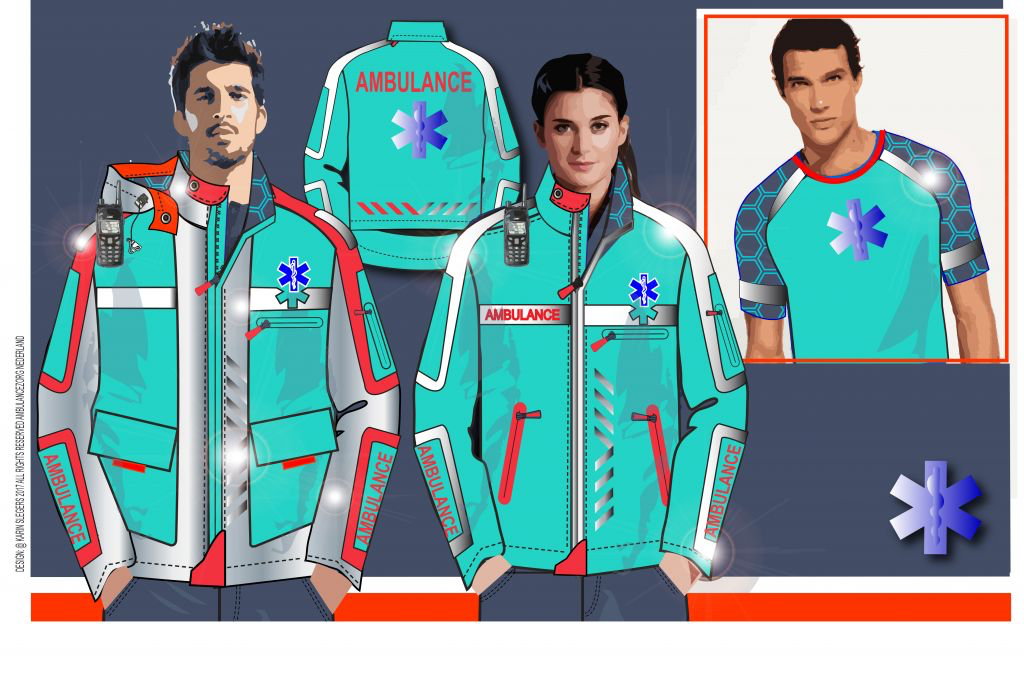 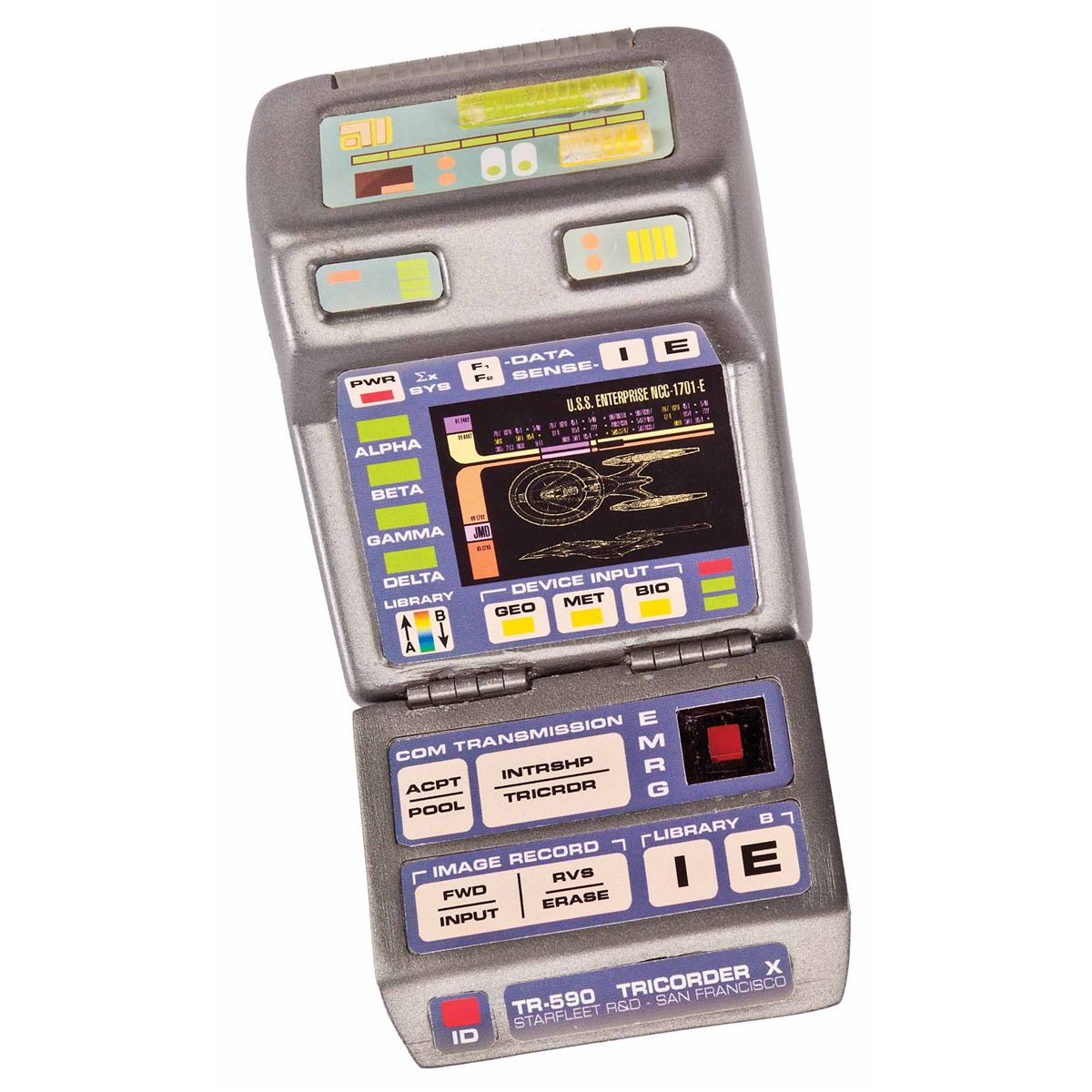 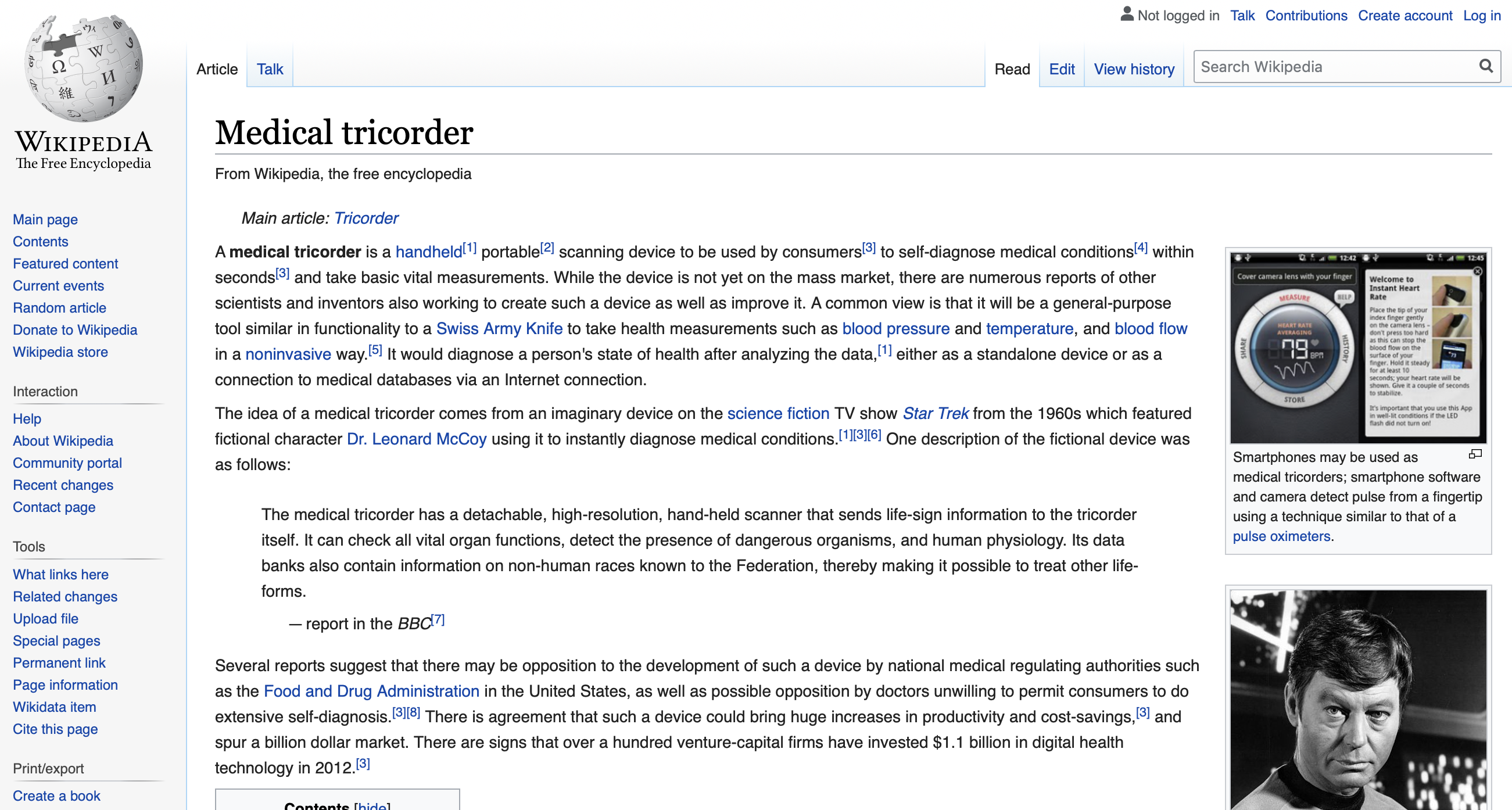 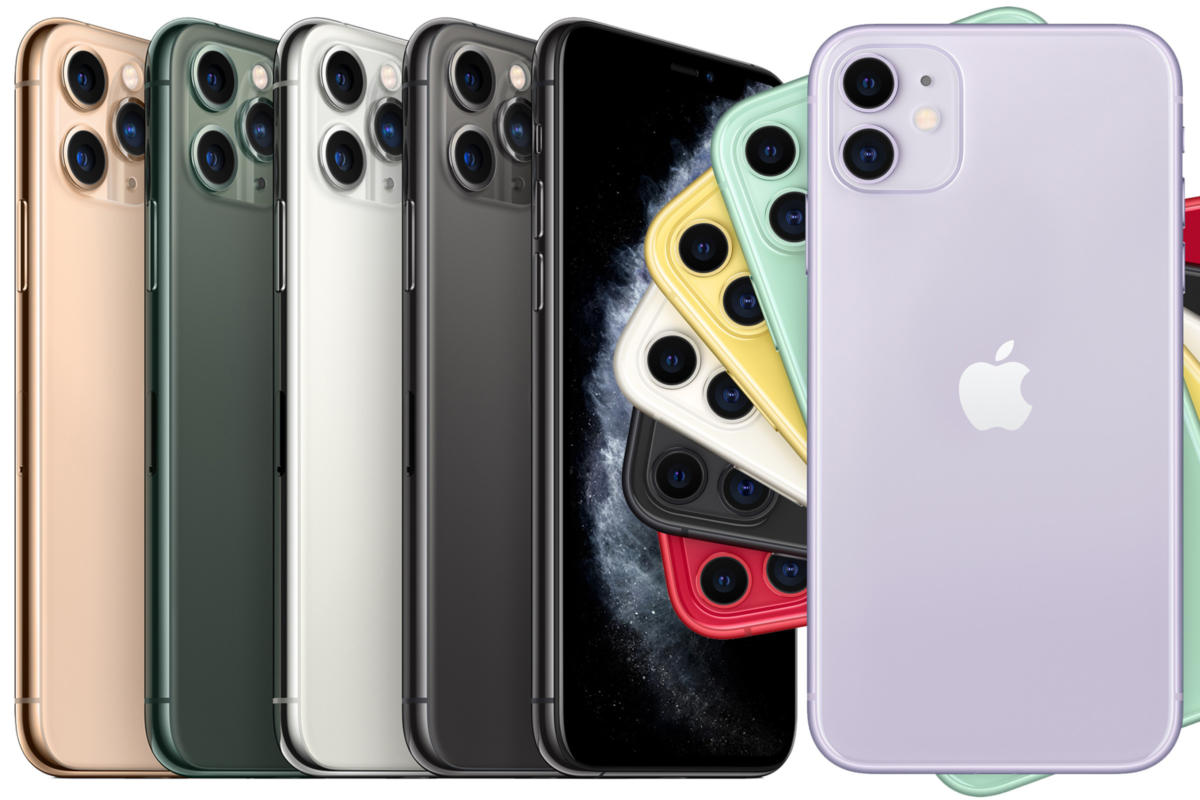 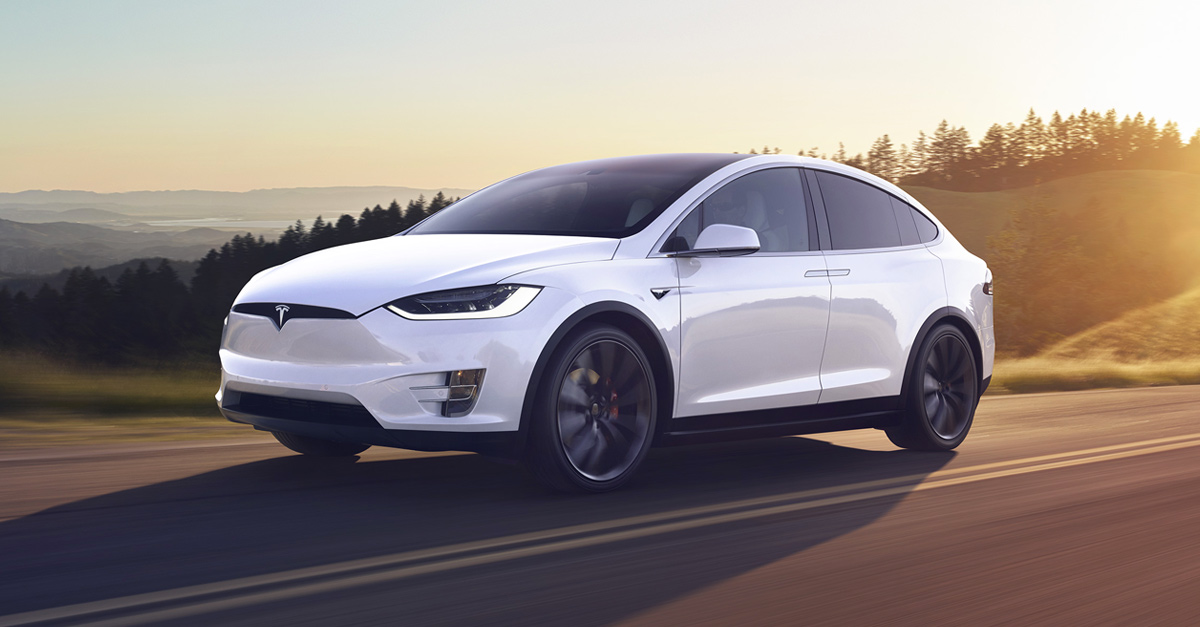 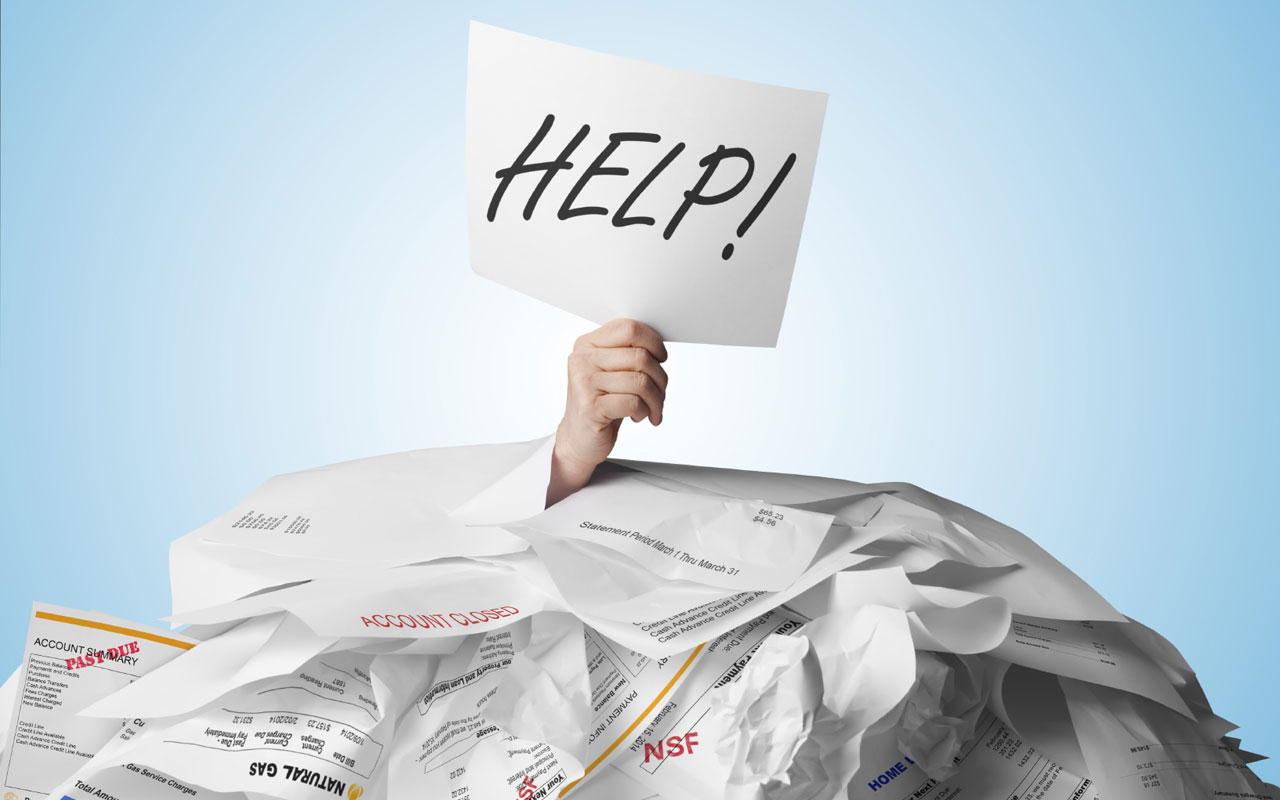 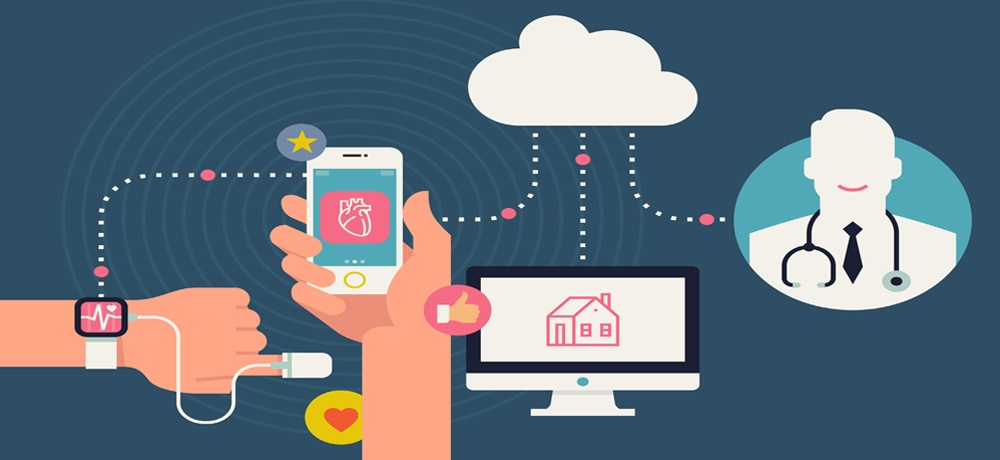 44% kans op overleving
25 gewonnen levensjaren
12 jaar belastinginkomsten
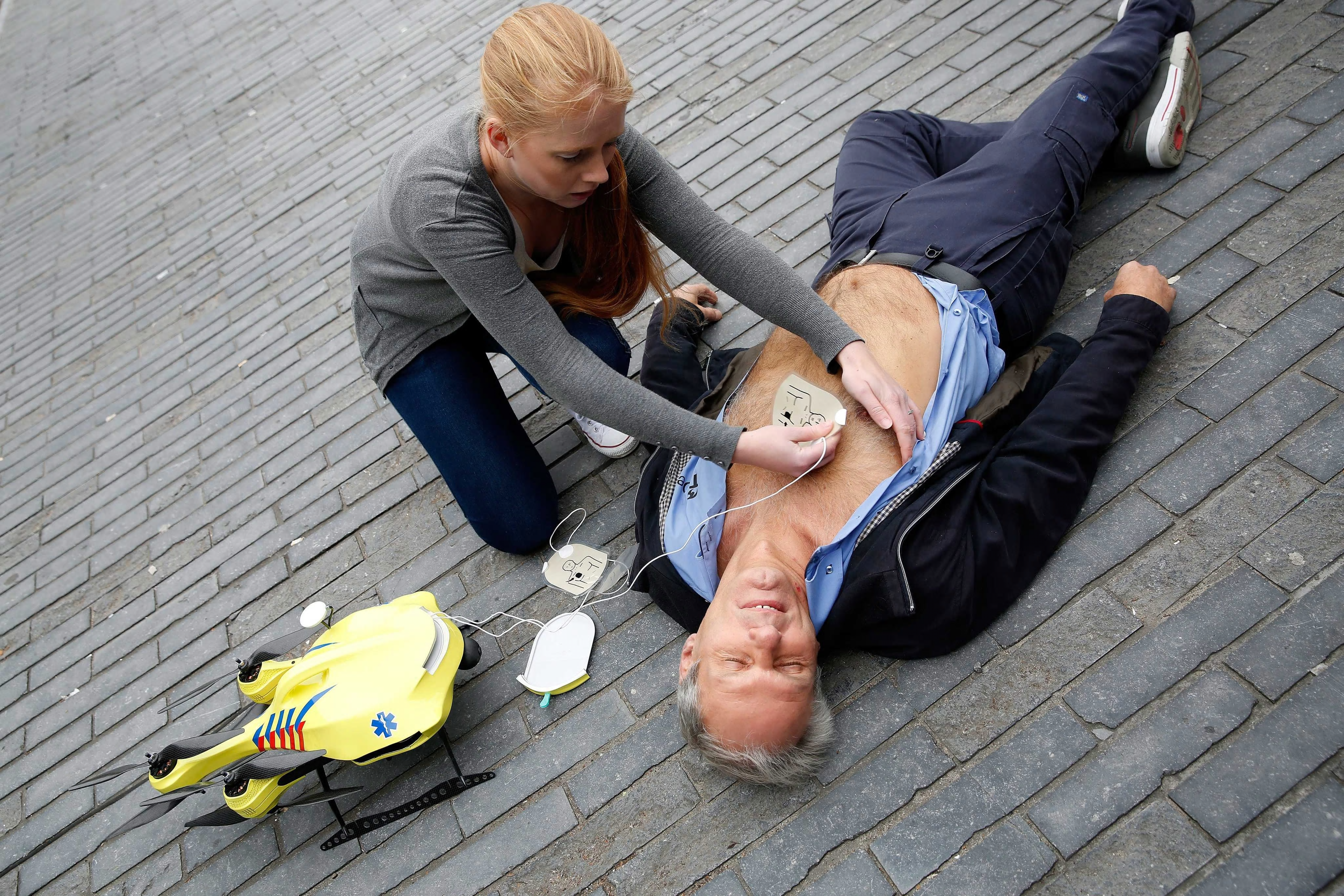 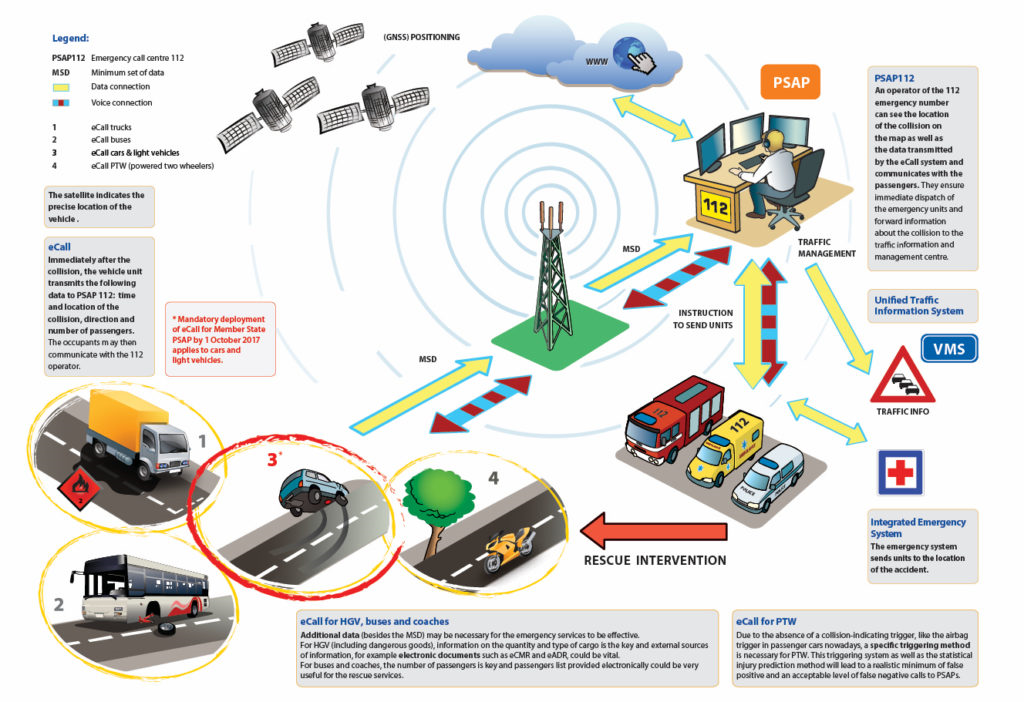 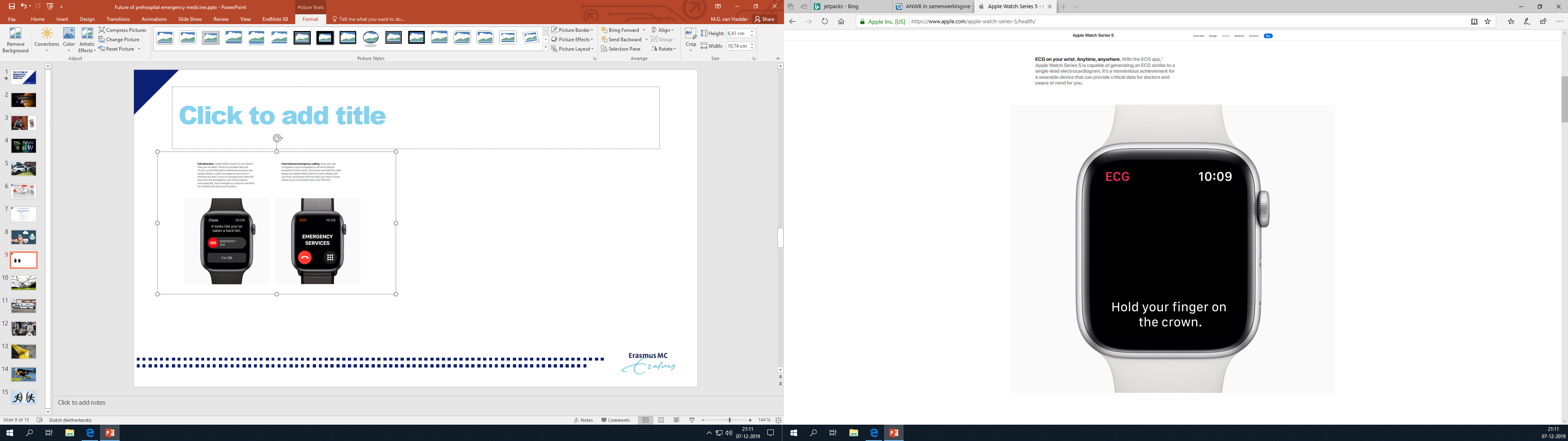 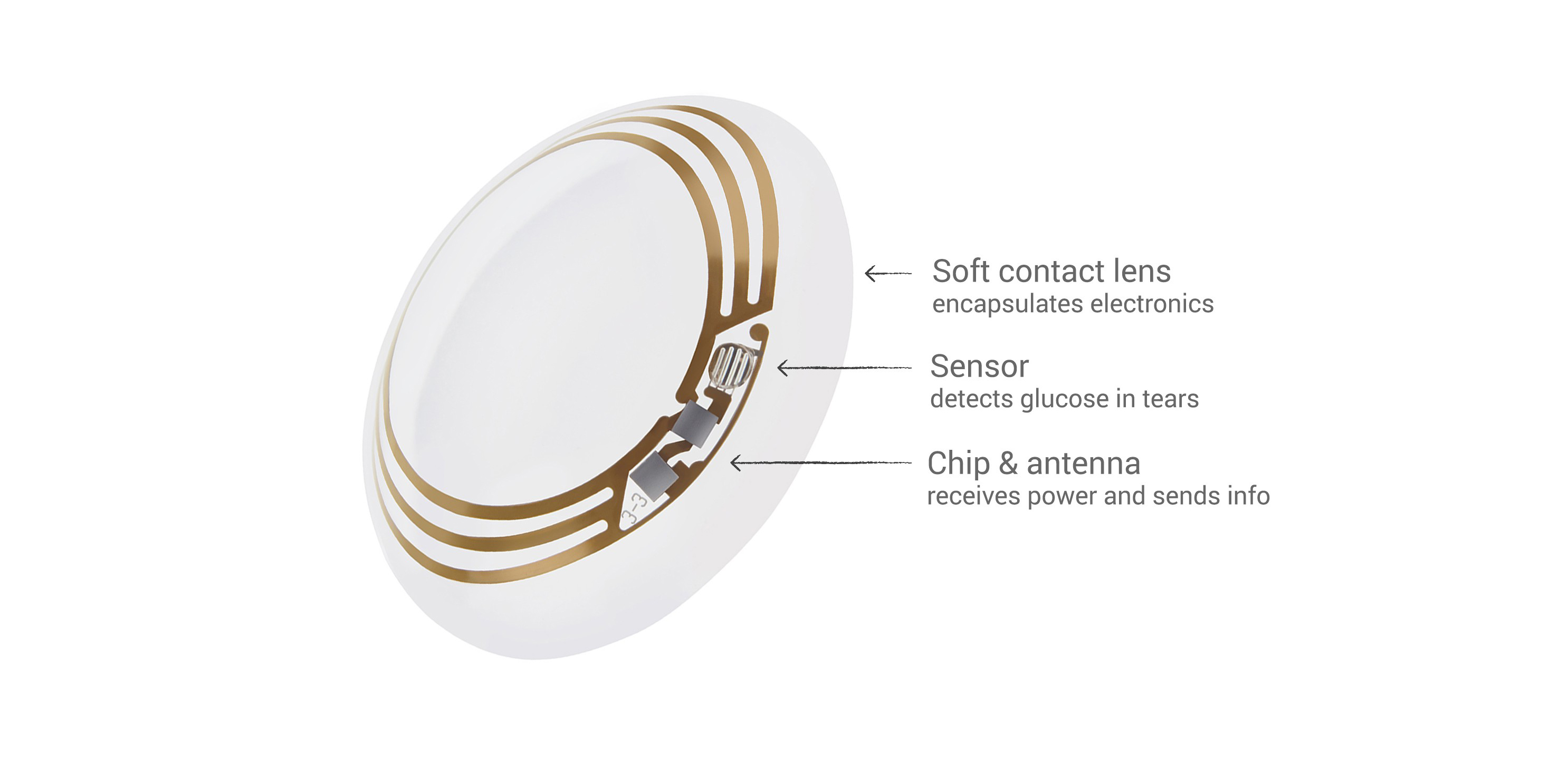 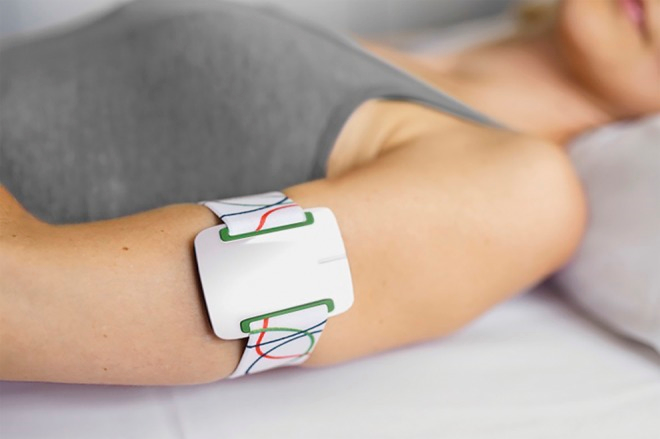 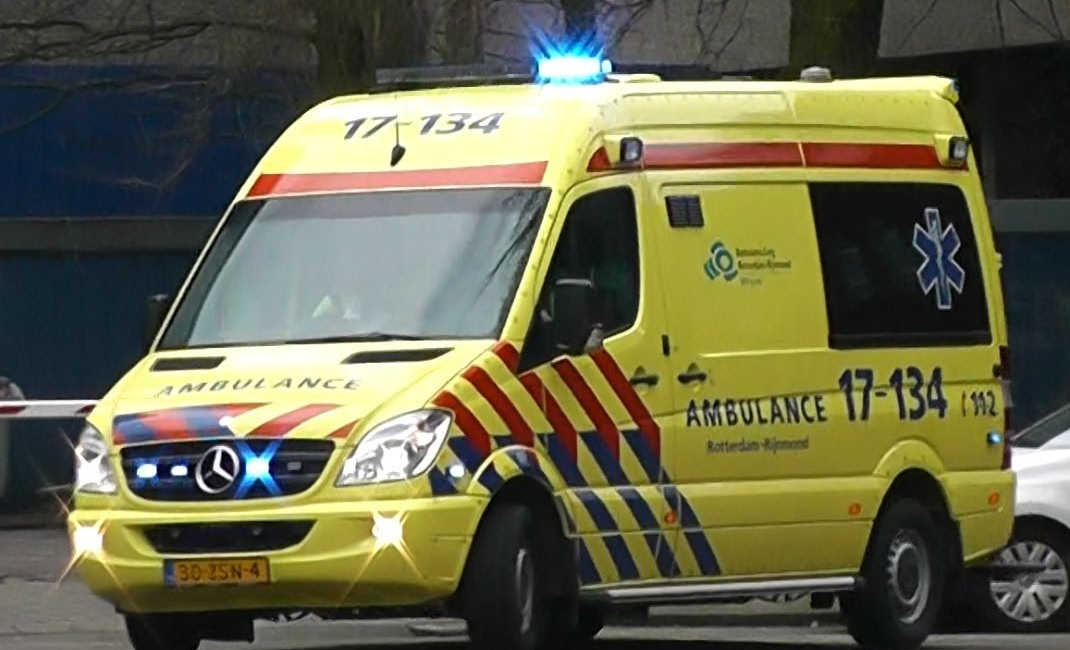 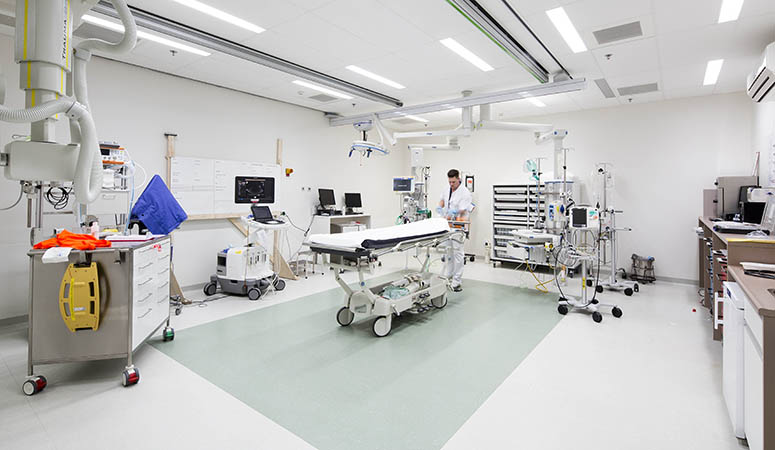 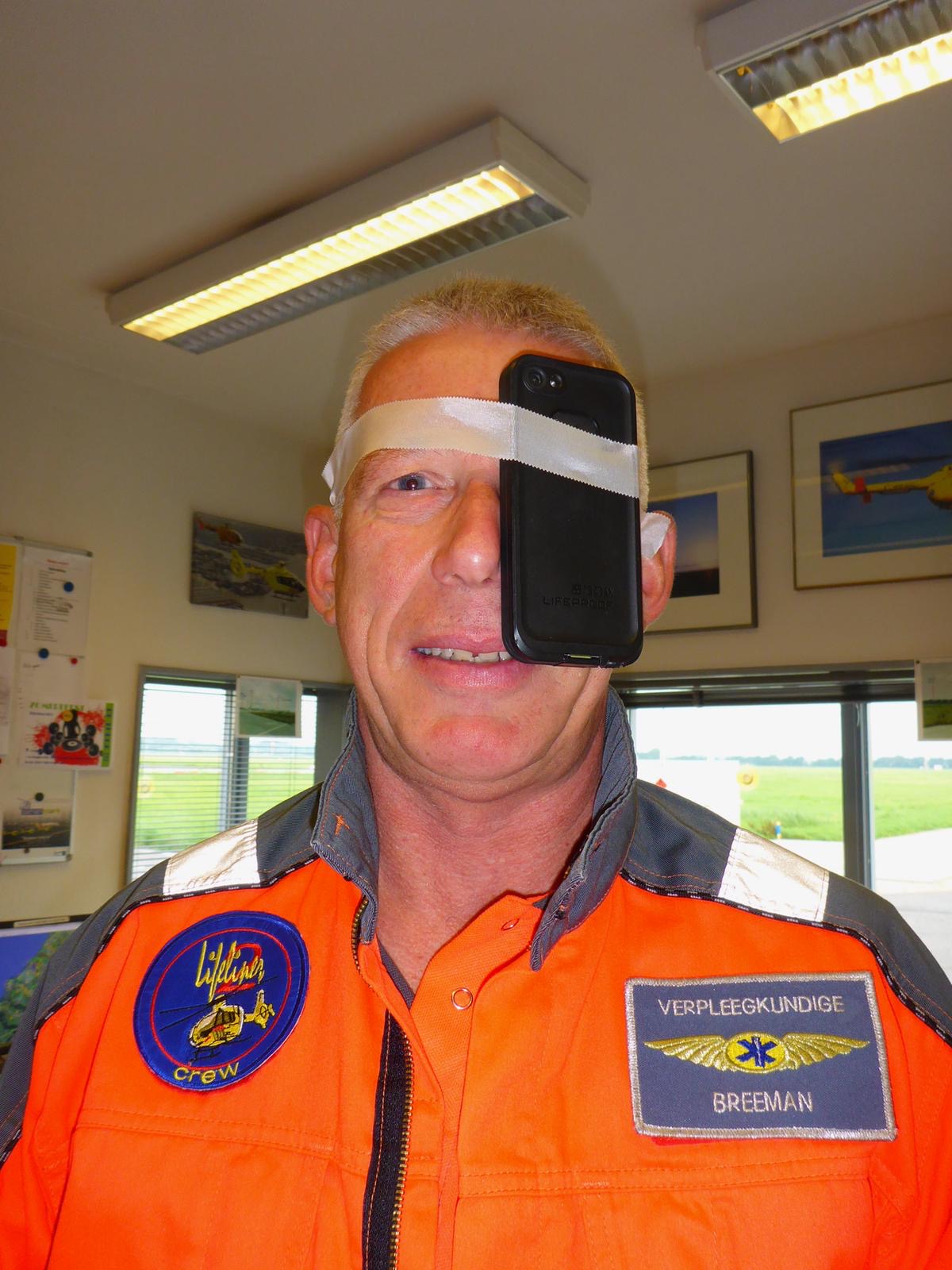 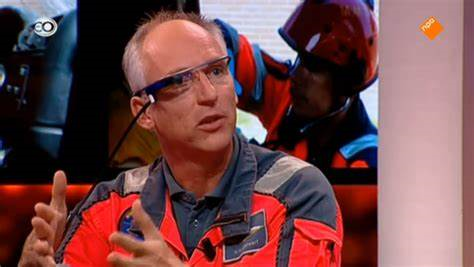 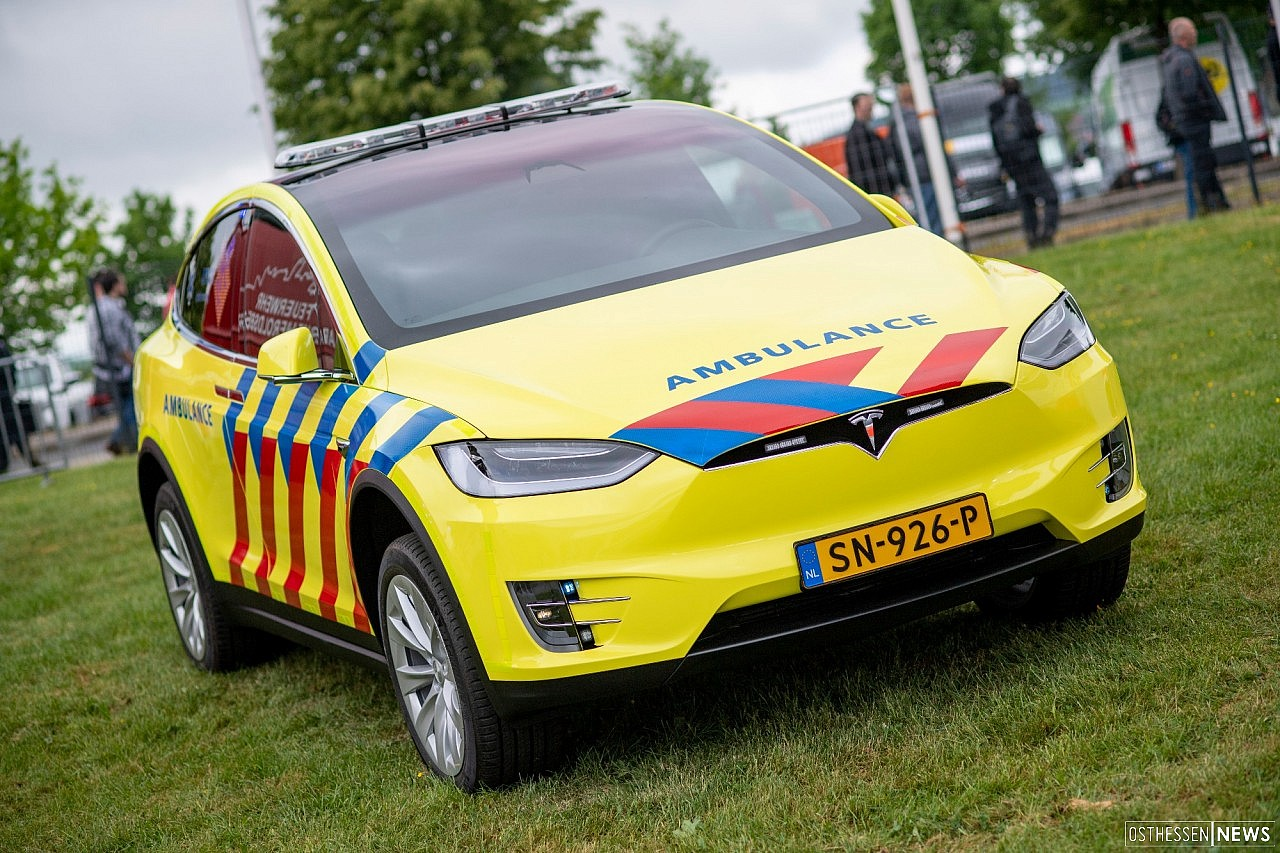 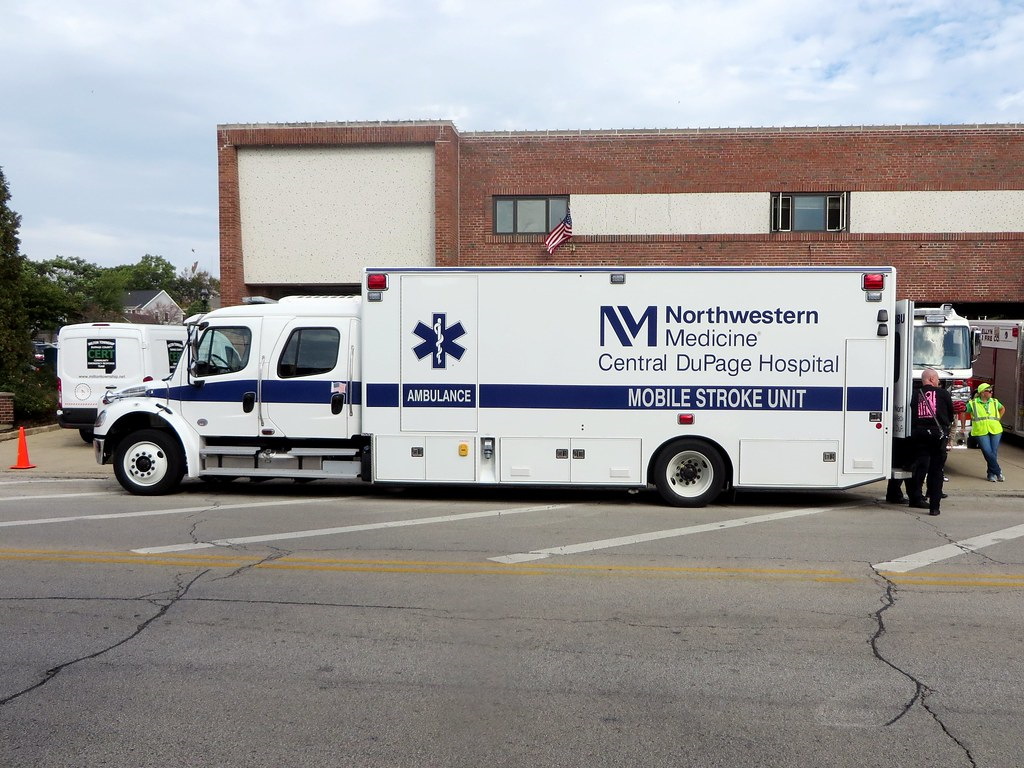 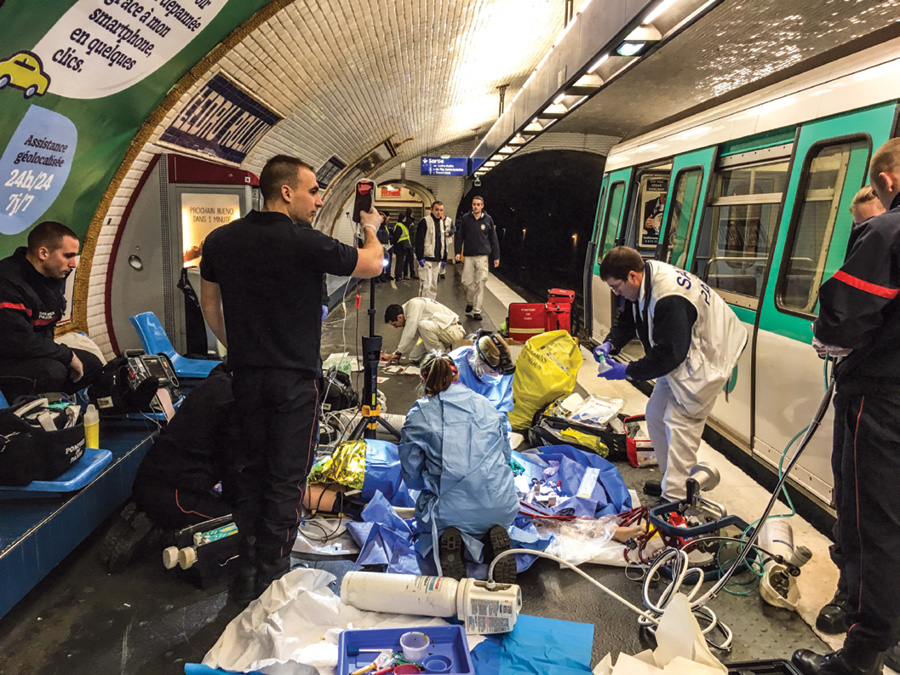 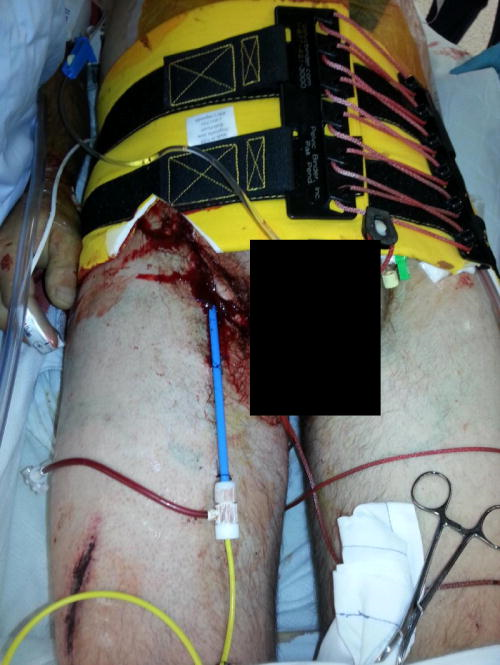 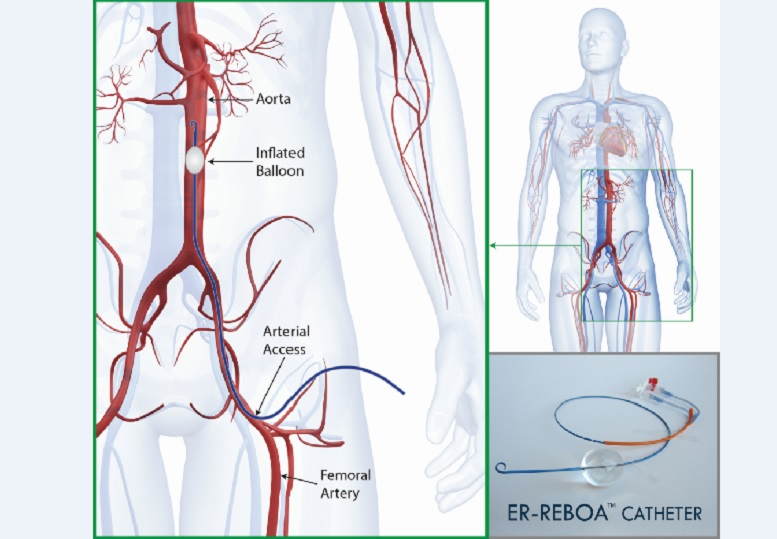 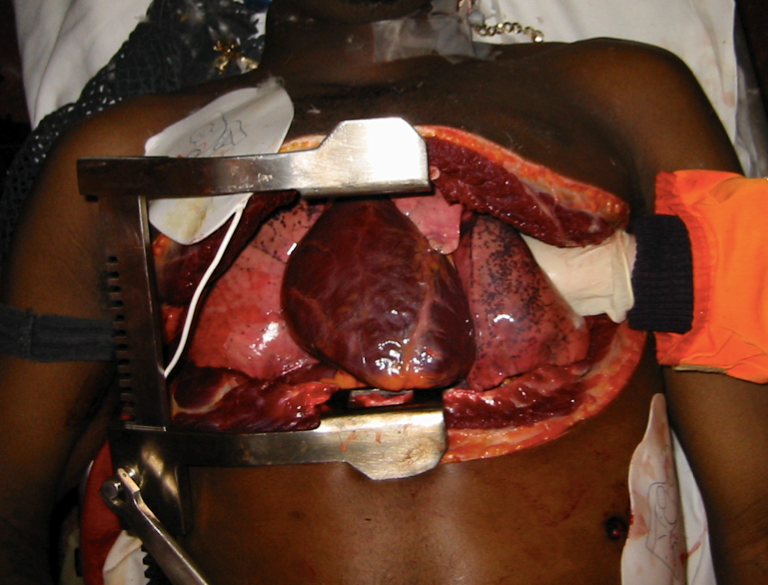 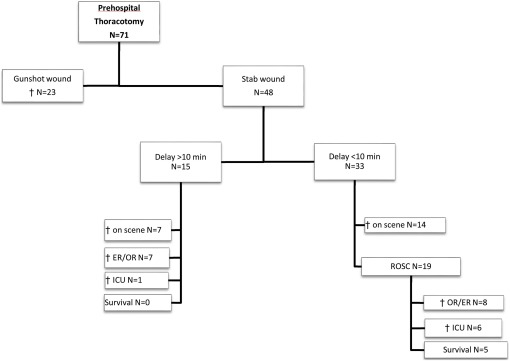 Take home
De toekomst begint vandaag

Bodycams, drones, wearables en big data gaan de zorg veranderen!

Aan de slag!